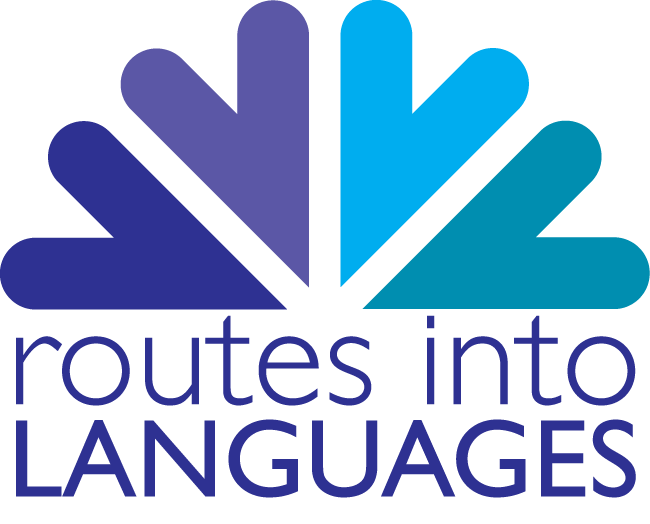 Module 3Developing Reading SkillsPart 1
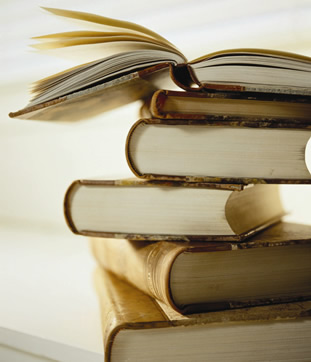 Transition Module 3 		developed byElisabeth Wielander
Learning objectives
By the end of this module, you will...

be familiar with different reading styles
know how to deal with difficult reading material
know the difference between ‘normal’ and academic reading
be able to apply different reading strategies
have acquired note-taking skills for reading
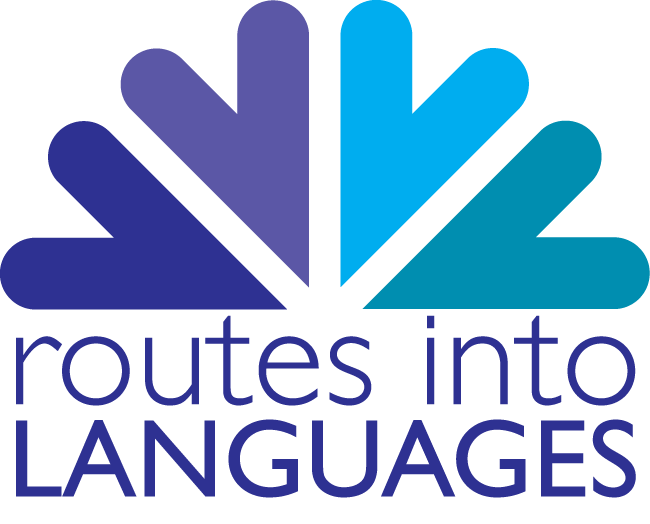 Reading
Reading is one of the four skills involved in language acquisition and
production. 








Effective reading is a combination of two processes which involve
looking at the specifics from the bottom up (trees) and the general
meaning from the top down (forest) of a passage.
Research suggests that learners with good reading skills in their first
language are able to transfer these skills to reading in the foreign
language. 
Thus, being aware of your reading techniques in English
can help you to become a more effective reader in the foreign
language
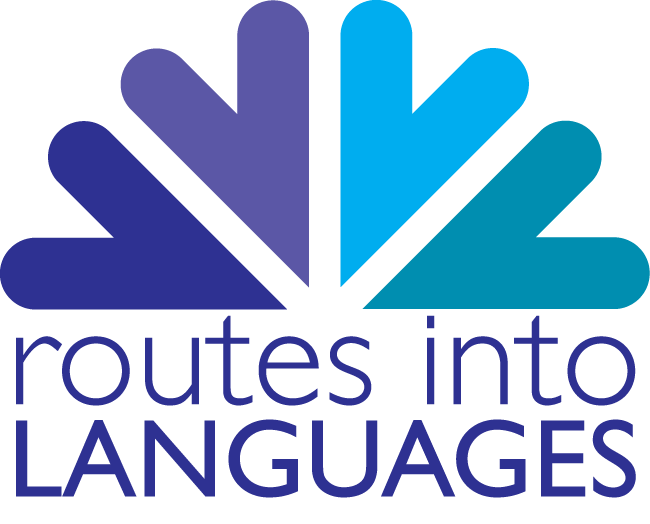 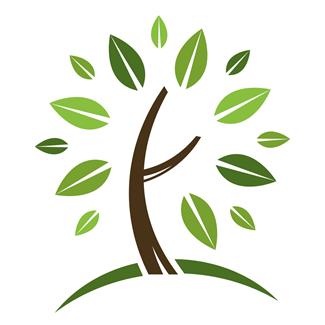 “Tree” or “bottom-up” reading
In individual (“tree”, “bottom-up”) sentences, you need to focus on
specific grammatical constructions. This process helps you to learn
the principles of the language

Focus on the forms and structures at a very basic level, by
identifying parts of speech (nouns, verbs, pronouns, etc.), and then
build the meaning of the text from these units.

In order to do so, you must first identify the grammatical units of a
sentence by 
determining the subject and identifying the verb of each clause;
recognising structures such as phrases and clauses;
breaking up longer sentences into reasonable units.
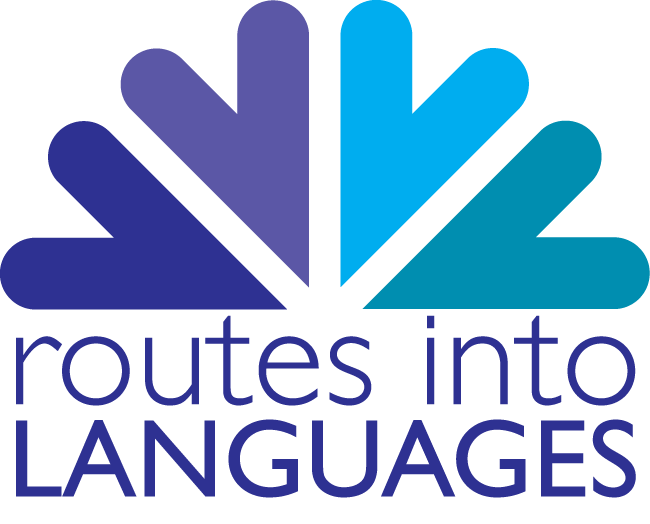 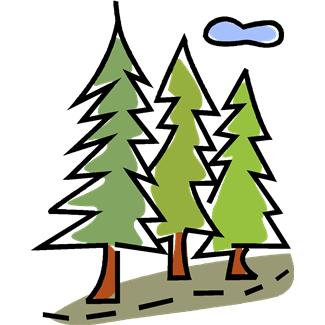 “Forest” or “top-down” reading
In “forest” or “top-down” mode, you need to take all the information
within a passage into consideration. 

You “read for meaning” by 

Focussing on the meaning, 
Remembering the meanings which have been expressed so far 
Make predictions about what meanings might be expressed next

You use “forest” processing to check the accuracy of your
assumptions about the “tree” sentences within the text.
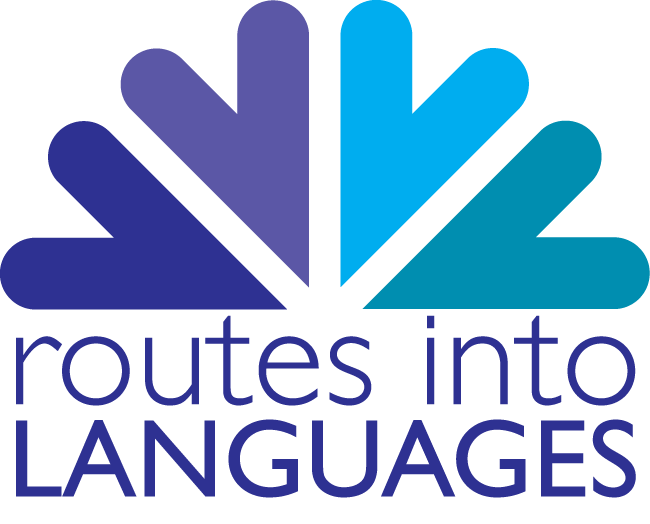 Ways of reading
The way we read depends on the material we are reading and our
purpose for reading it.  The different approaches to reading include:



Skimming – reading to form a general impression of the text.  

Do not try to read every word or in too much depth or detail. 

Skim the introduction and conclusion to a book, or the opening and closing paragraph to a chapter or article. 

Quickly skim through the content page, index or chapter sub-headings. The main purpose when skimming is to get the gist. 

.
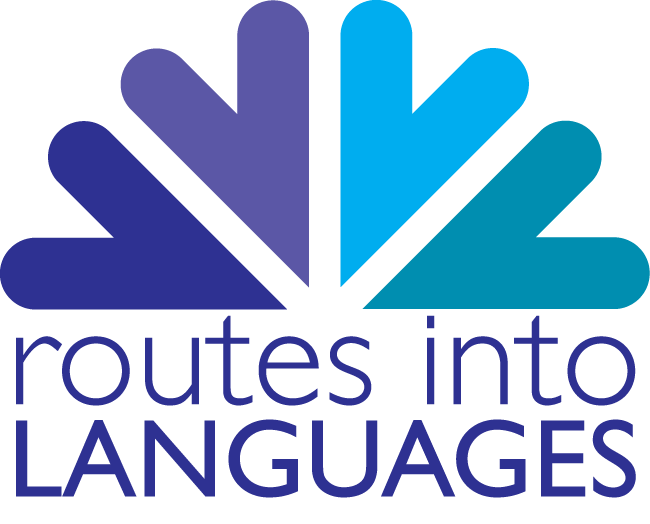 Ways of reading
2. Scanning – looking for a particular piece of information.
  
When you scan you ignore all the other information and focus on     finding what you want.

We scan when using a telephone directory. 

When we scan for information we usually know what we are looking for.

3. Studying – close and detailed reading of a text.  

When you read critically, you need to continually analyse, question and evaluate what you are reading
Activity 1
Activity 1: Which skill should you use when you...

a) read instructions and questions? 

b) read a text for the first time? 

c) need particular facts or figures from a text? 	
	
d) are choosing the right answer to a multiple choice question?
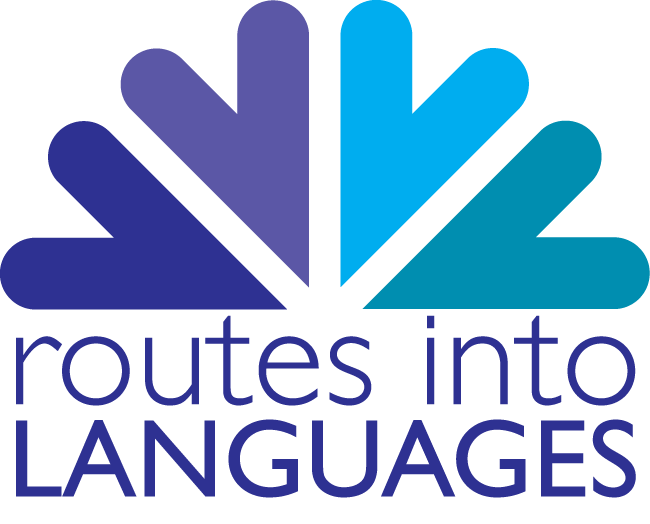 Activity 1: answers
Activity 1: Which skill should you use when you...

a) read instructions and questions? 
	(3) intensive reading 

b) read a text for the first time? 
		(1) skimming

c) need particular facts or figures from a text? 
		(2) scanning
	
d) are choosing the right answer to a multiple choice question? 
		(1) skimming and (3) intensive reading
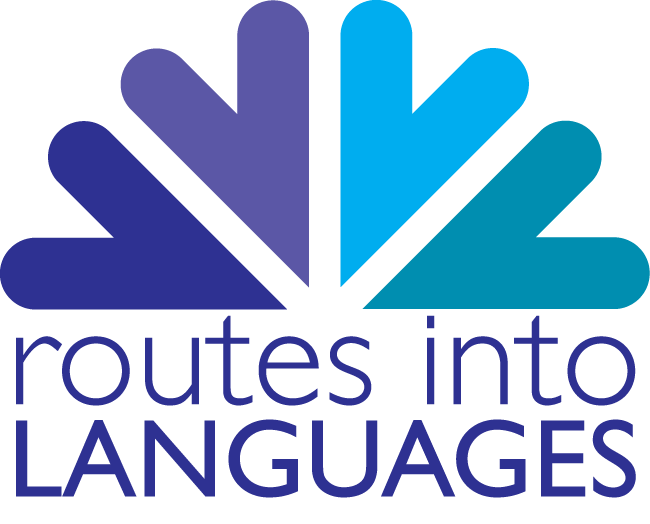